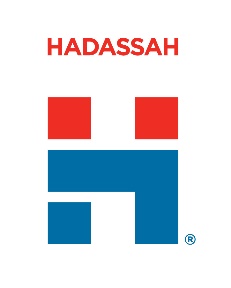 Snapshot of Planned Giving & Estates2019/2020(as of 6/30/2020)
Dale Marcus, Vice Chair 
and
Lori Lasson, National Director
2019/2020 PG&E Snapshot (updated June 30, 2020)
1
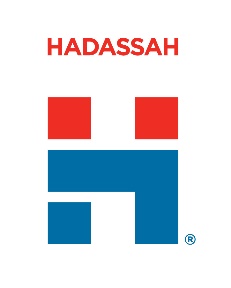 PG&E Marketing Materials
Three (3) annual newsletters – Yesterday, Today & Tomorrow
Three (3) annual e-newsletters
Charitable Gift Annuity ad in each of 6 Hadassah Magazines
Birthday cards to all annuitants and members of the Legacy Society
Hanukkah cards to all annuitants and members of the Legacy Members
Rosh Hashanah mailing with personalized illustration to 
Current annuitants
Annuity prospects who have previously requested illustrations
Special marketing initiative to potential annuity and bequest donors in
      Summer 2020
2019/2020 PG&E Snapshot (updated June 30, 2020)
2
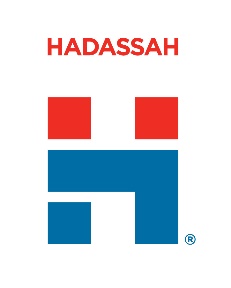 Bequest Cash 2012 – 2019

Average $26.7 million per year
*Includes Rosenthal bequest $15 million; Feldner bequest $8 million.
**Includes Seaman bequest $6.9 million.
2019/2020 PG&E Snapshot (updated June 30, 2020)
3
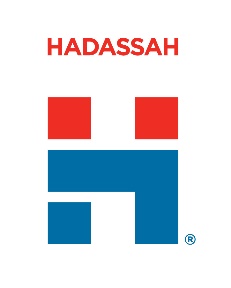 Top States 2020
Top 5 States – Number of 
New Estates as of 6/30/2020 
(total 73 new estates)
Top 5 States – Bequest Cash
as of 6/30/2020 (total $18.5 million)
2019/2020 PG&E Snapshot (updated June 30, 2020)
4
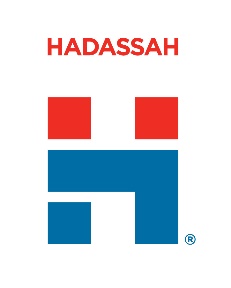 What was Their 
Relationship to Hadassah?
2019/2020 PG&E Snapshot (updated June 30, 2020)
5
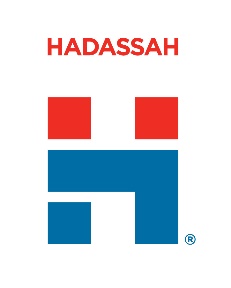 How Old Were They?
2019/2020 PG&E Snapshot (updated June 30, 2020)
6
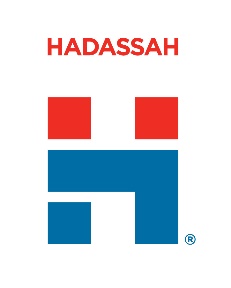 How Much Did They Give 
During Their Lifetime? 
(New Estates Opened in 2017-2020)
2019/2020 PG&E Snapshot (updated June 30, 2020)
7
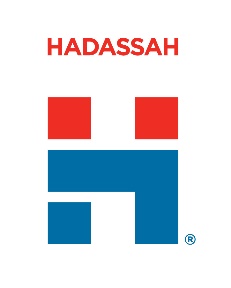 How Much Did They Give During 
Their Lifetime (excluding annuitants)? 
(New Estates Opened in 2017-2020)
2019/2020 PG&E Snapshot (updated June 30, 2020)
8
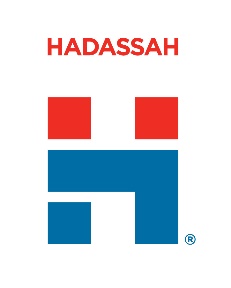 PG&E Department
Telephone: 800.428.8884
Judy Palkovitz: Chair JPalkovitz@hadassah.org         Dale Marcus: Vice Chair DMarcus@hadassah.org
Lori Lasson, JD: National Director 
Lisa Smith, JD: Director, Trusts & Estates
Desiree Cameron: Associate Director
Melody Hobebesion, JD: Assistant Director, Trusts & Estates
Anjalee Seneviratne: Planned Giving Associate
Glenda Rodriguez: Senior Estates Legal Assistant
Cari Neuhaus: Estates Legal Assistant
Shemar Johnson: Administrative Assistant
2019/2020 PG&E Snapshot (updated June 30, 2020)
9